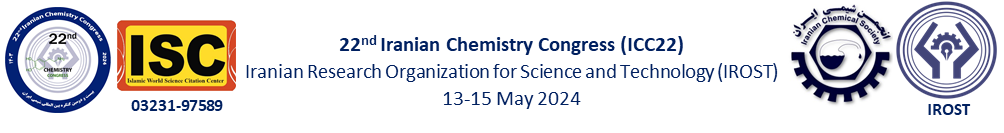 Title ….… Title …..… Title …..… Title …….. Title …..… Title …..… Title …….. Title …..… Title …..… Title ……..(Arial 55-bold) Author Name a, Author Name ⃰ b Corresponding Author E-mail : ……………(Arial 32) a Department Of Chemistry……. b Department Of Chemistry……..(Arial 32)
Results & Discussion (Arial 40-bold)
………………………………………………………………………………………………………………………………………………………………………………………………………………(Arial 28)










Conclusion (Arial 40-bold)
………………………………………………………………………………………………………………………………………………………………………………………………………………(Arial 28)





References (Arial 40-bold)
………………………………………………………………………………………………………………………………………………………………………………………………………………(Arial 28)
Abstract (Arial 40-bold)
………………………………………………………………………………………………………………………………………………………………………………………………………………(Arial 28)






Introduction (Arial 40-bold)
………………………………………………………………………………………………………………………………………………………………………………………………………………(Arial 28)















Experimental (Arial 40-bold)
……………………………………………………………………………………………………………………………………………………………………………………………………………(Arial 28)